Scientific Advisory Committee
Working Group Convenors
Guido Altarelli (Rome)
Sergio Bertolucci (CERN)
Stan Brodsky (SLAC)
Allen Caldwell -chair  (MPI Munich)
Swapan Chattopadhyay (Cockcroft)
John Dainton (Liverpool)
John Ellis (CERN)
Jos Engelen (CERN)
Joel Feltesse (Saclay)
Lev Lipatov (St.Petersburg)
Roland Garoby (CERN)
Roland Horisberger (PSI)
Young-Kee Kim (Fermilab)
Aharon Levy (Tel Aviv)
Karlheinz Meier (Heidelberg, ECFA)
Richard Milner (Bates)
Joachim Mnich (DESY)
Steven Myers, (CERN)
Guenter Rosner (Glasgow, NuPECC)
Alexander Skrinsky (Novosibirsk)
Anthony Thomas (Jlab)
Steven Vigdor (BNL)
Frank Wilczek (MIT)
Ferdinand Willeke (BNL)
The Large Hadron Electron Collider Project
Accelerator Design [RR and LR]
Oliver Bruening (CERN), 
John Dainton (CI/Liverpool)
Interaction Region and Fwd/Bwd 
Bernhard Holzer (DESY), 
Uwe Schneeekloth (DESY),
Pierre van Mechelen (Antwerpen)
Detector Design 
Peter Kostka (DESY), 
Rainer Wallny (UCLA), 
Alessandro Polini (Bologna)
New Physics at Large Scales 
Emmanuelle Perez (CERN), 
Georg Weiglein (Durham)
Precision QCD and Electroweak 
Olaf Behnke (DESY),
Paolo Gambino (Torino),
Thomas Gehrmann (Zuerich)
Claire Gwenlan (Oxford)
Physics at High Parton Densities 
Nestor Armesto (CERN), 
Brian Cole (Columbia), 
Paul Newman (Birmingham), 
Anna Stasto (MSU)
Max Klein, University of Liverpool

Future of DIS. Panel. Madrid 30.4.2009 -DIS09
2005: LHeC: * DIS, Madison
2006: 1033cm-2s-1:  2006 JINST 1 10001
2007 CERN Council and [r]ECFA
2008 Divonne I, NuPECC, ICFA,ECFA
2009 Divonne II (1.-3.9.), ECFA 11/09

 2010: Conceptual Design Report
  
        http://www.lhec.org.uk
Steering Committee
Oliver Bruening          (CERN)
John Dainton          (Cockcroft)
Albert DeRoeck          (CERN)
Stefano Forte             (Milano)
Max Klein - chair    (Liverpool)
Paul Newman    (Birmingham)
Emmanuelle Perez     (CERN)
Wesley Smith       (Wisconsin)
Bernd Surrow                 (MIT)
Katsuo Tokushuku        (KEK)
Urs Wiedemann          (CERN))
LEP*LHC (1990), Thera (2001),  QCD explorer (2003)
Tentative, preliminary, often incomplete results based on many people’s work.
cf DIS07,08, EPAC08 and for DIS09 see premeeting and summary talks of 
B.Holzer, A.Stasto, U.Klein, O.Behnke, A.Polini, and J.Rojo
1
Ring – Ring Design  tentative
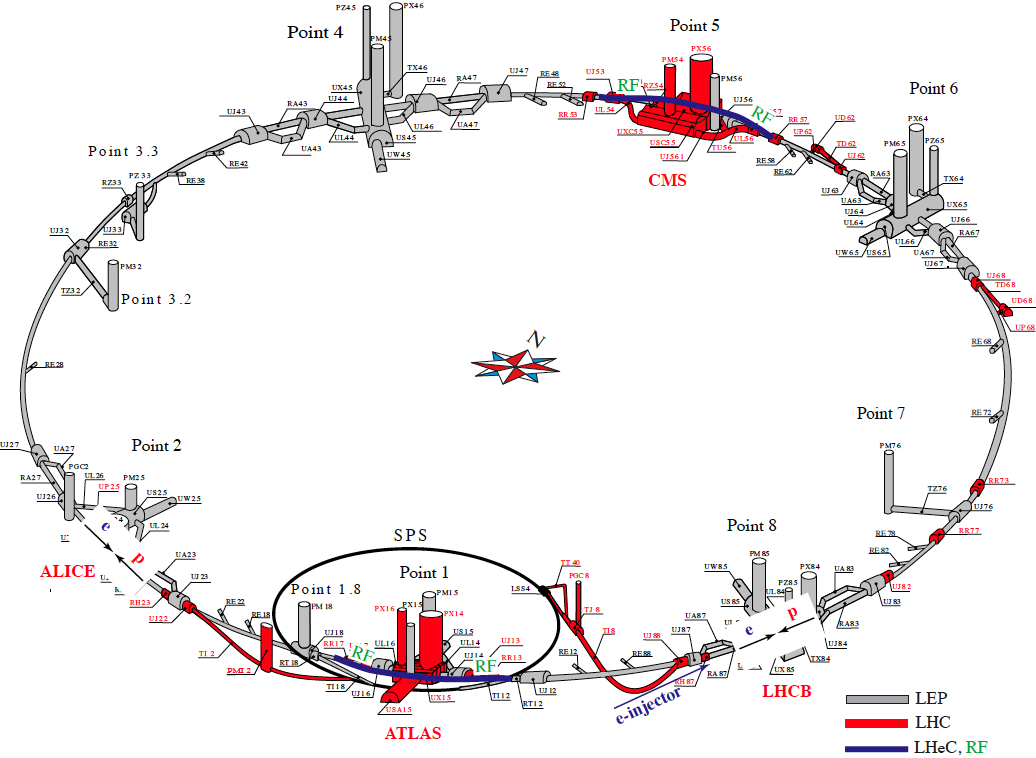 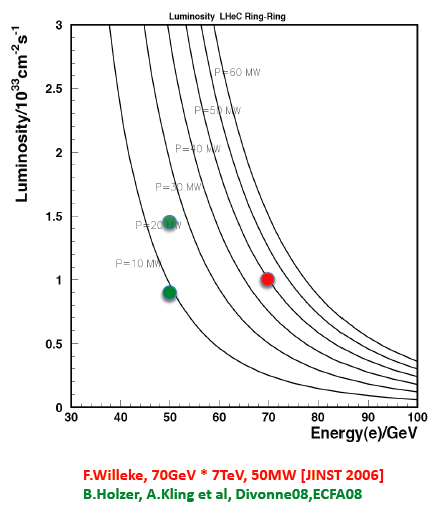 SPL
Subject to LHC, power, tuneshifts etc. – 100 times HERA luminosity
M.Klein LHeC Future Panel 30.4.2009
2
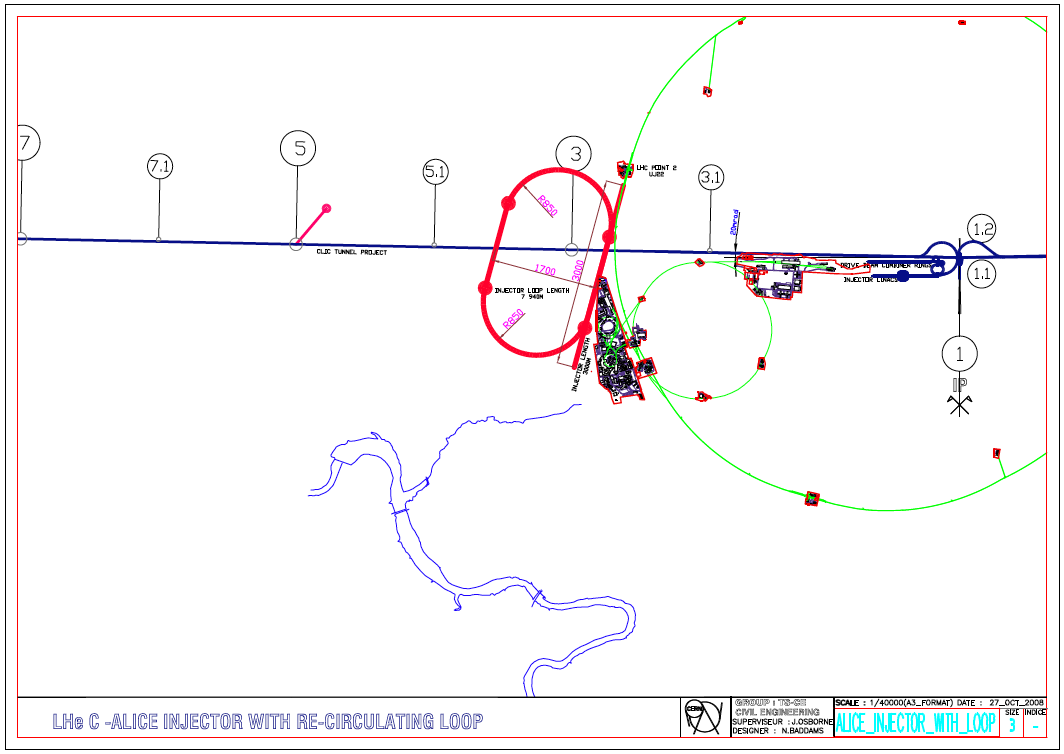 LHeC
LINAC-Ring Design - tentative
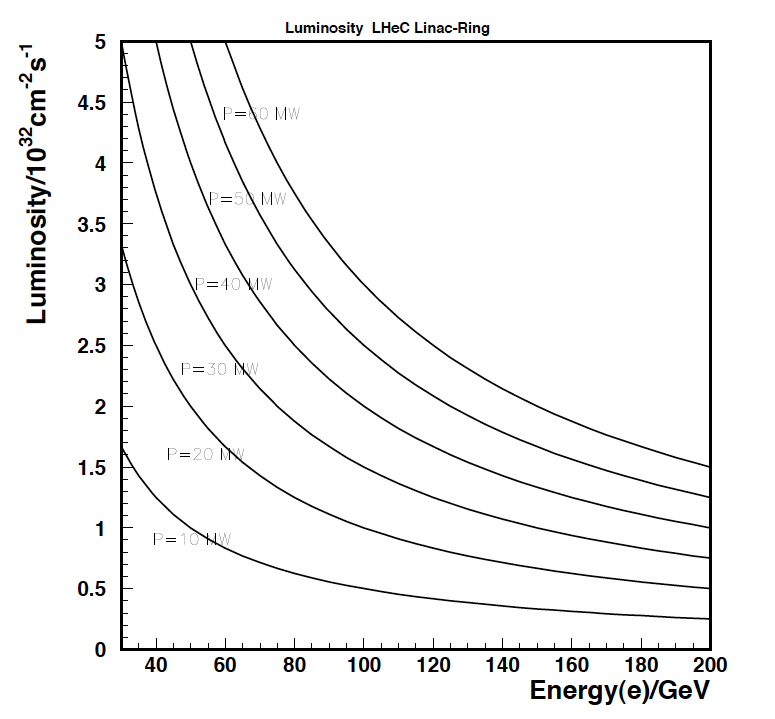 Based on sLHC. e+  ? , w/o energy recovery
M.Klein LHeC Future Panel 30.4.2009
3
F. Zimmermann ECFA11/08
1. Unfolding Proton Structure – DIS, complete for the first time
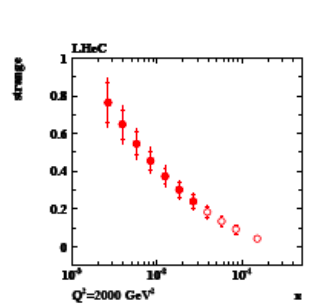 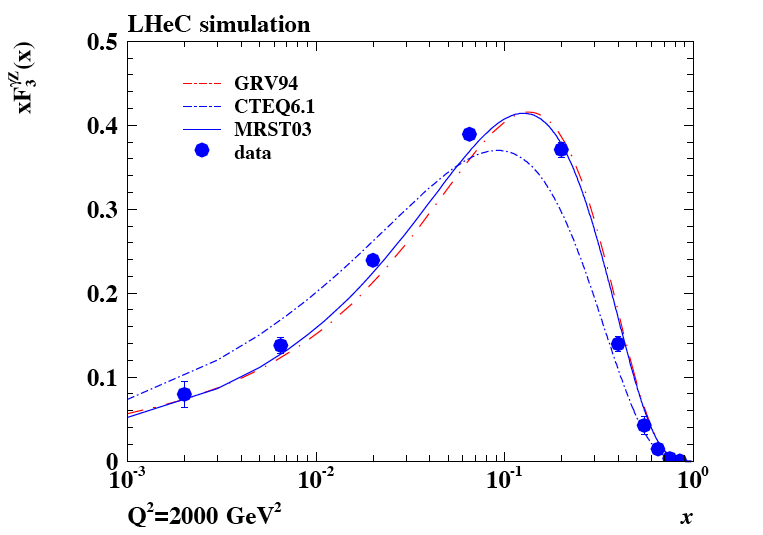 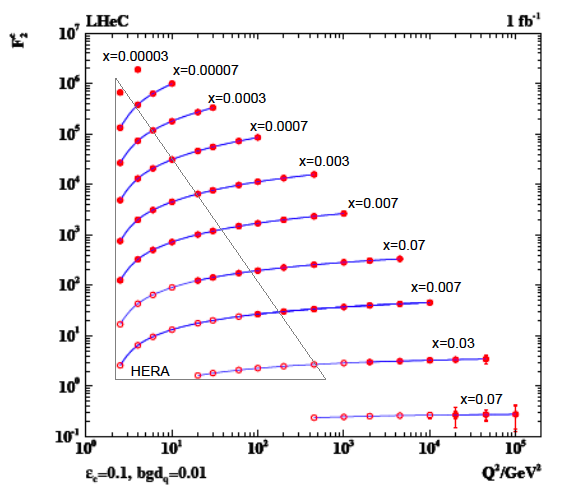 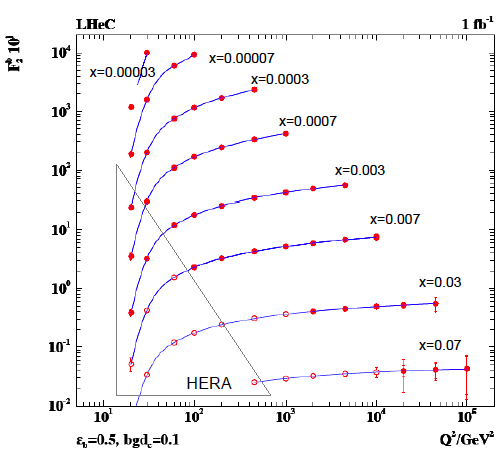 2uv+dv
c
b
s
sbar
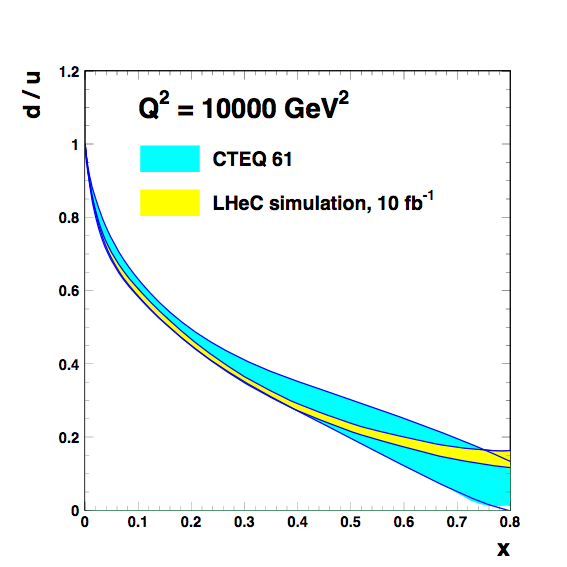 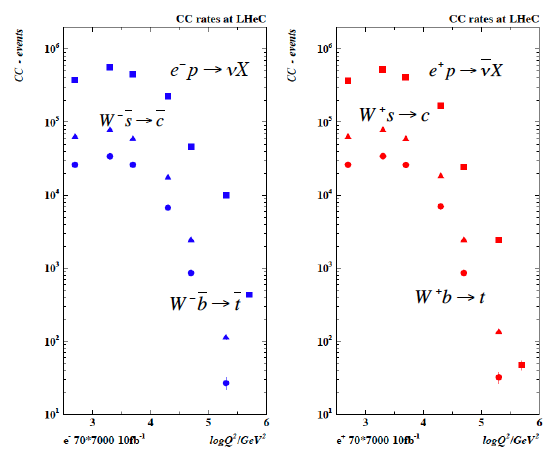 +
parton dynamics
photon structure
neutron structure
..
Instantons
Odderons
Multiquark exotica
Intrinsic heavy flavour
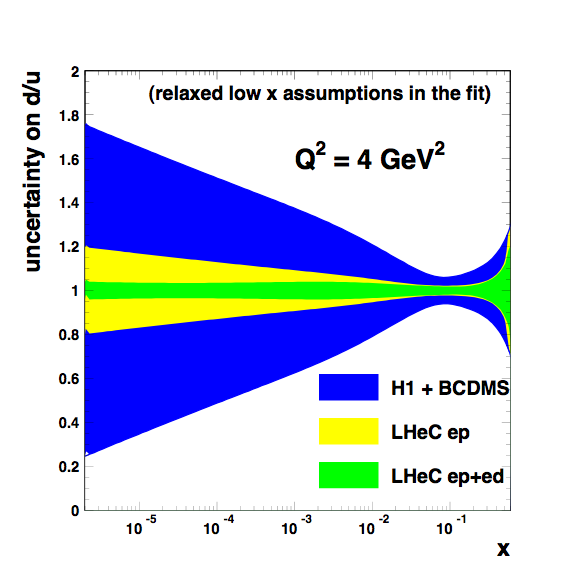 Single t, tbar factory O(10)pb
M.Klein LHeC Future Panel 30.4.2009
4
2. Exploration of High (“swerch”) Scales – High Precision in ep
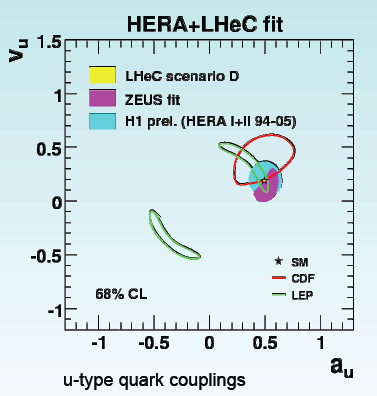 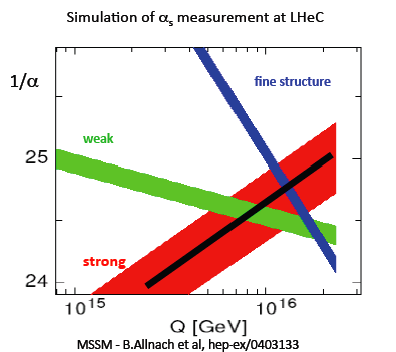 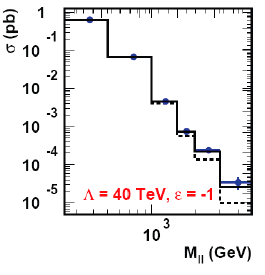 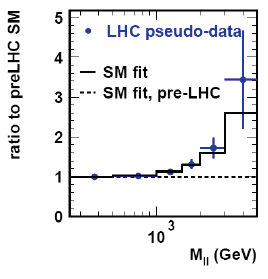 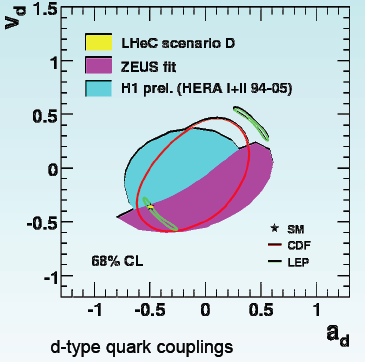 GUT/SUSY unification?
effective couplings?
resolving CI type 
observations at the LHC

… access to much higher 
scales with precision DIS
challenge to NkLO QCD
LHeC freezes the pdfs to allow new
physics to be revealed. HERA+BCDMS
reshuffle the sea…  ED similar study
M.Klein LHeC Future Panel 30.4.2009
5
3. Complementing the LHC – Higgs and gluon (for example)
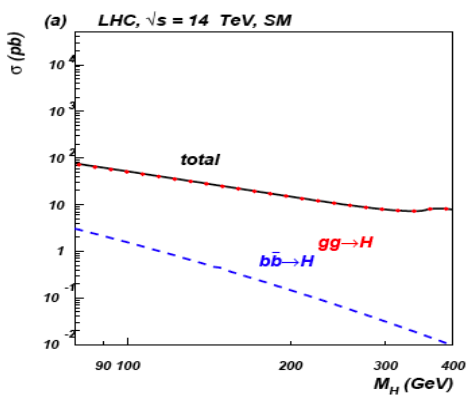 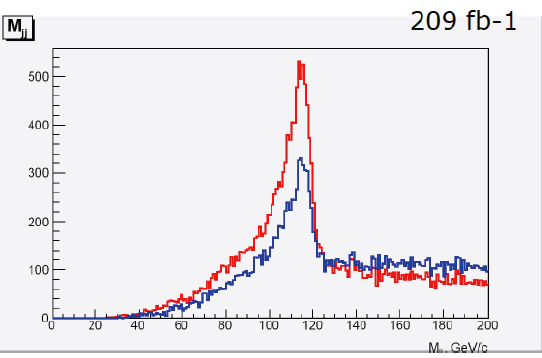 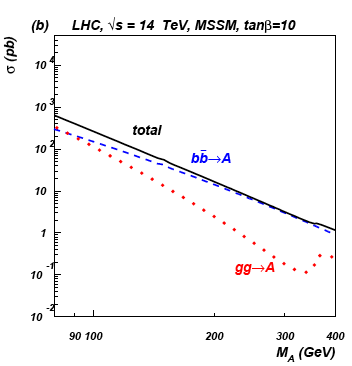 SM Higgs
MSSM Higgs
WWHbbar
Bgd study ongoing, B tagging promising
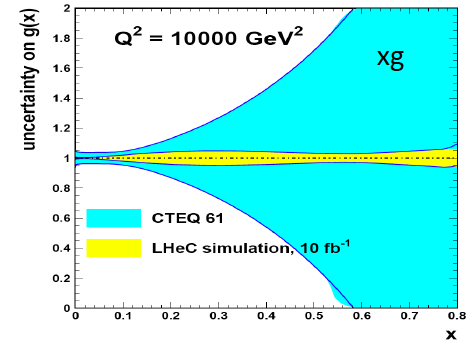 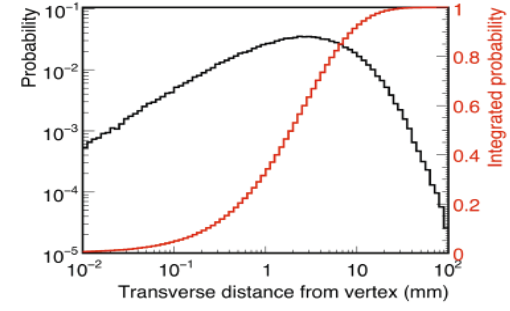 clean(er) environment

huge range in Q2
access to large x,
high mass region

B tagging mandatory.
confirmed at DIS09 within 
factor 2 for error treatment
M.Klein LHeC Future Panel 30.4.2009
6
4. New Physics in the eq Sector – unique eq as compared to qq
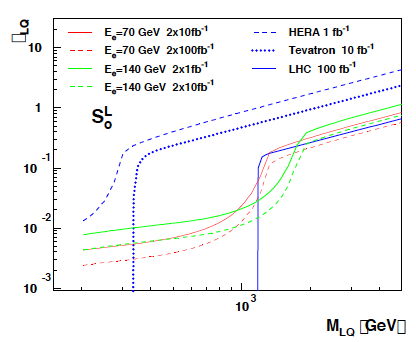 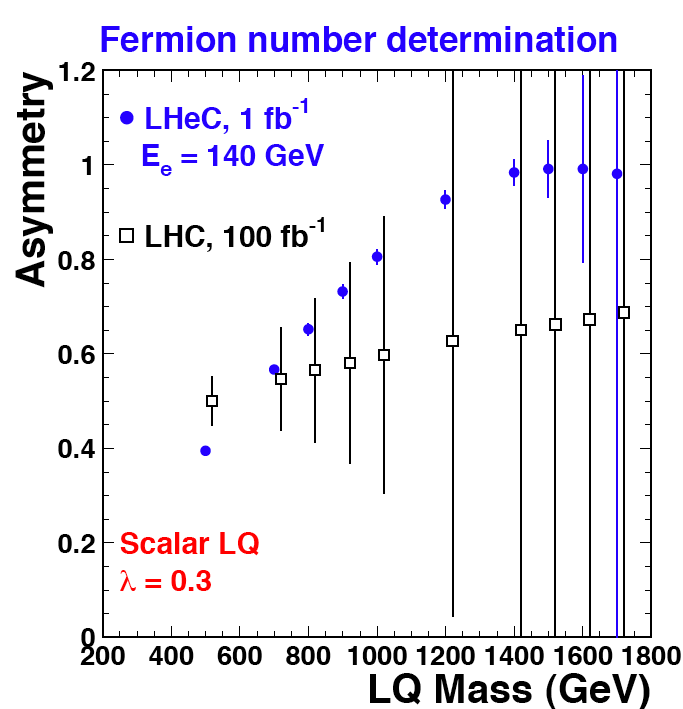 ?LQ, RPV SUSY
Spectroscopy

?Excited fermions
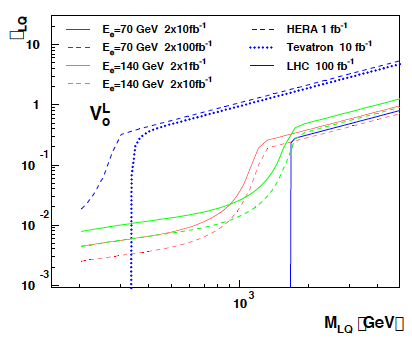 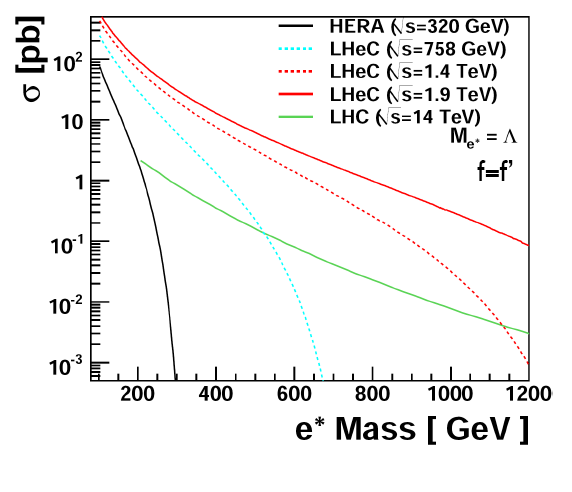 SUSY studies to come
M.Klein LHeC Future Panel 30.4.2009
7
5. Parton Saturation – low x beyond the unitarity limit in DIS ep
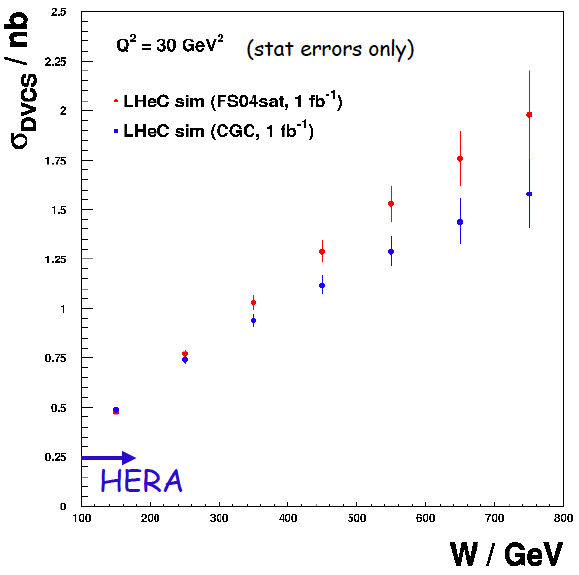 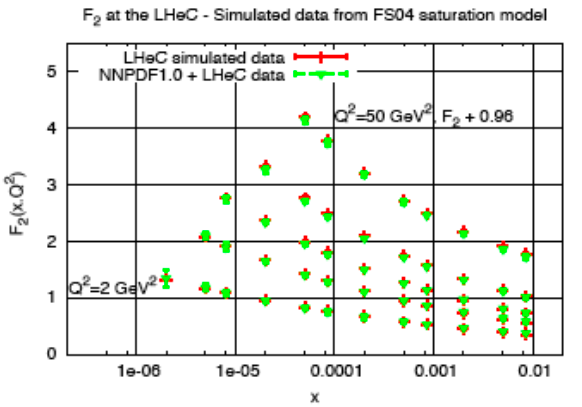 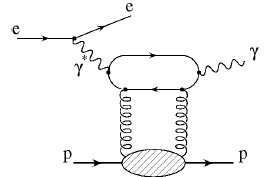 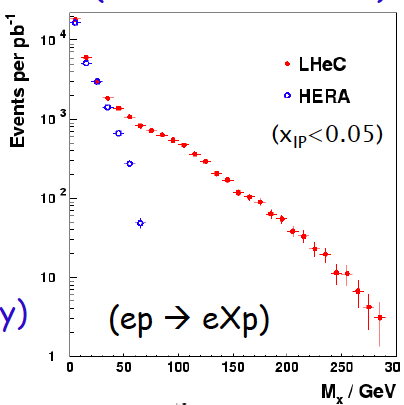 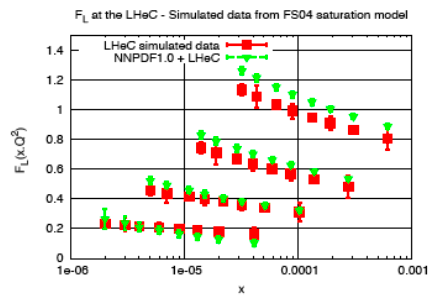 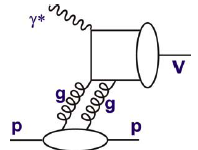 Diffractive
B,W,Z,H?

Forward jets, VMs..
Saturation from precision F2 and FL
M.Klein LHeC Future Panel 30.4.2009
8
6. Partonic Structure of Nuclei – a new phase of matter
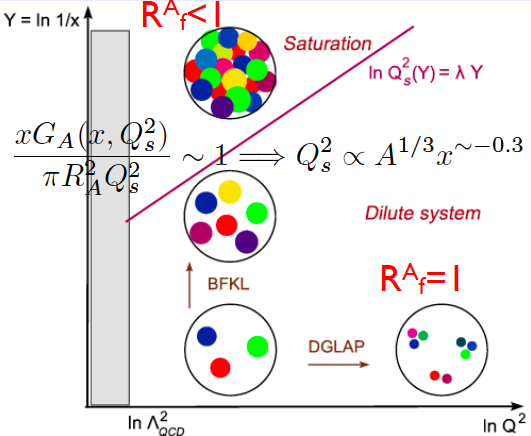 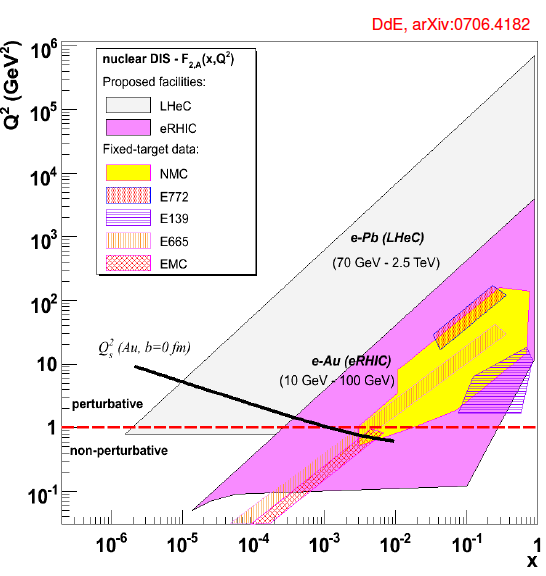 Nuclear parton distributions
xg ~ A1/3
black disc limit (F2~ln(1/x))
50% diffraction..
A must to understand AA
Gluon “a desaster” (NA)
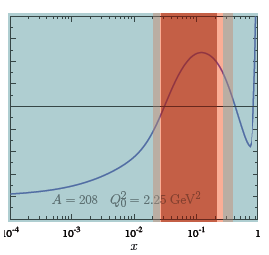 M.Klein LHeC Future Panel 30.4.2009
9
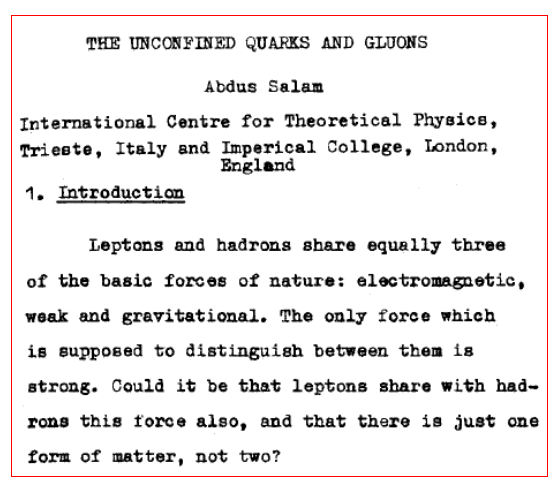 Surprises and Theory
Things may evolve differently
than we think, but one can
rely on the ingenuity of our
theory colleagues to deal with
the unexpected.


Design a maximum energy, high
luminosity, affordable collider
Tbilissi 76
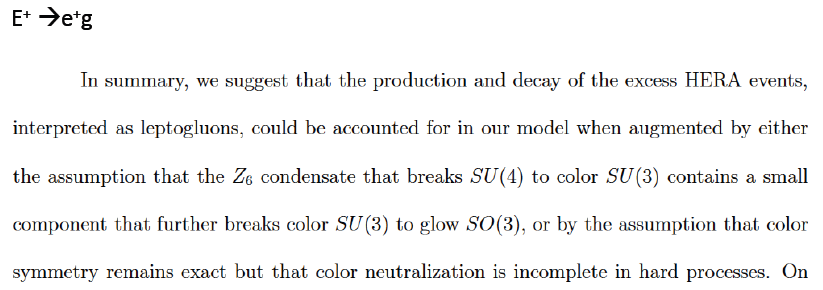 S.Adler, arXiv:hep-th/9610104
M.Klein LHeC Future Panel 30.4.2009
10
CDR
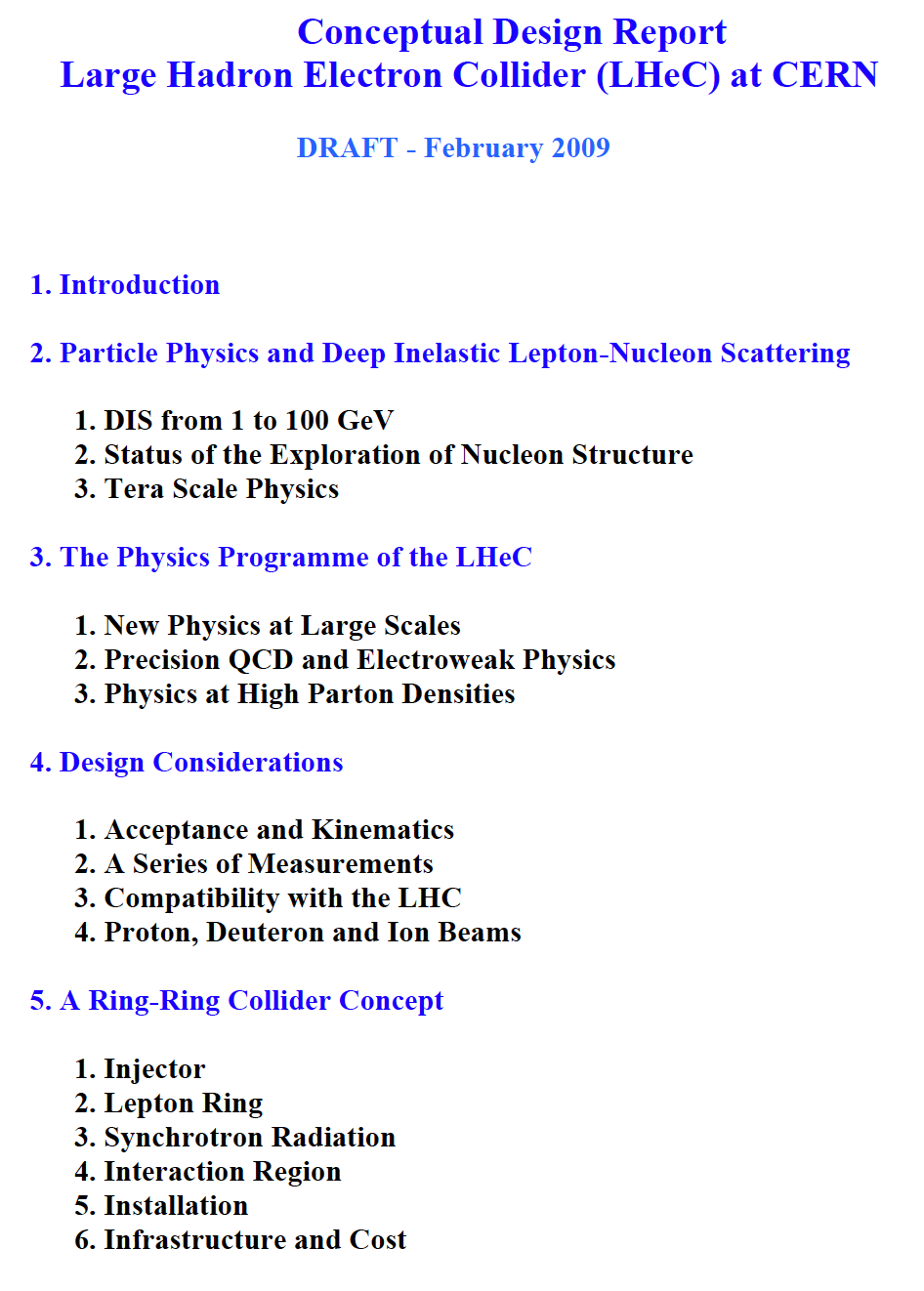 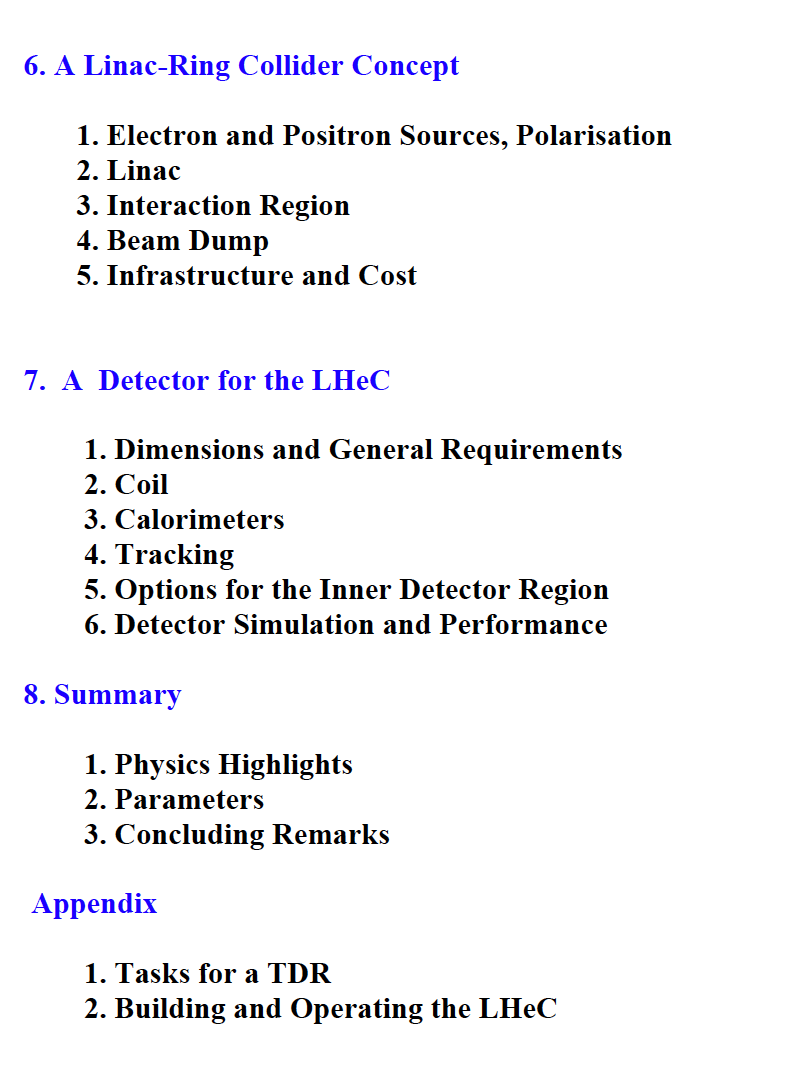 11
M.Klein LHeC Future Panel 30.4.2009
Organisation                        Accelerator Design                Concepts
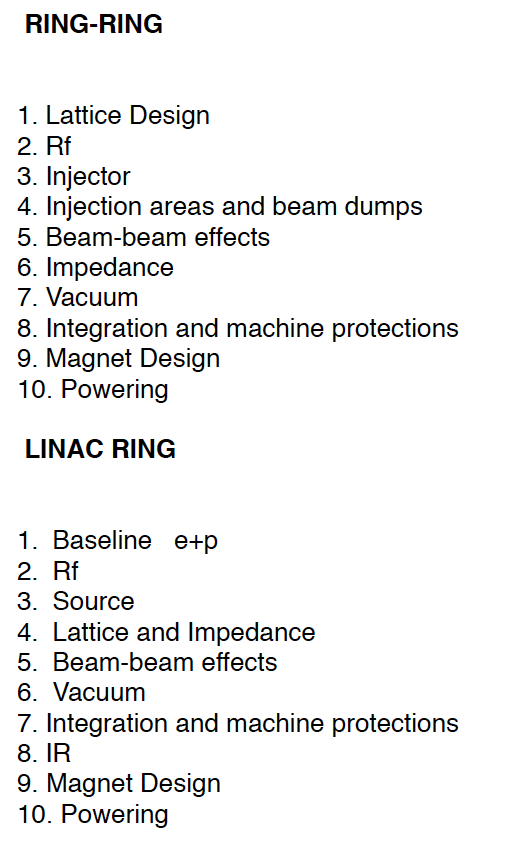 IR for simultaneous pp and ep operation
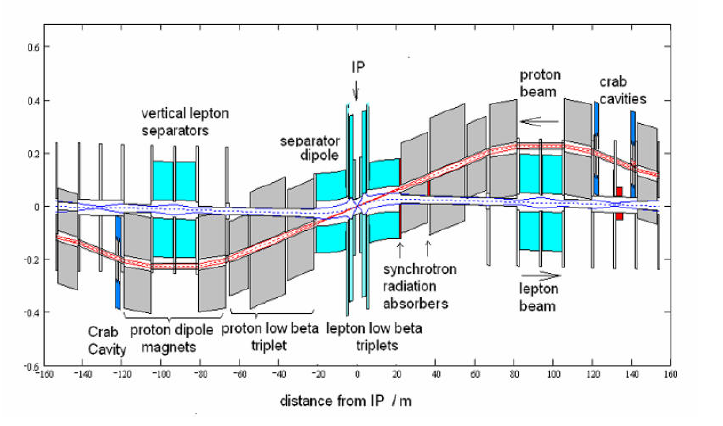 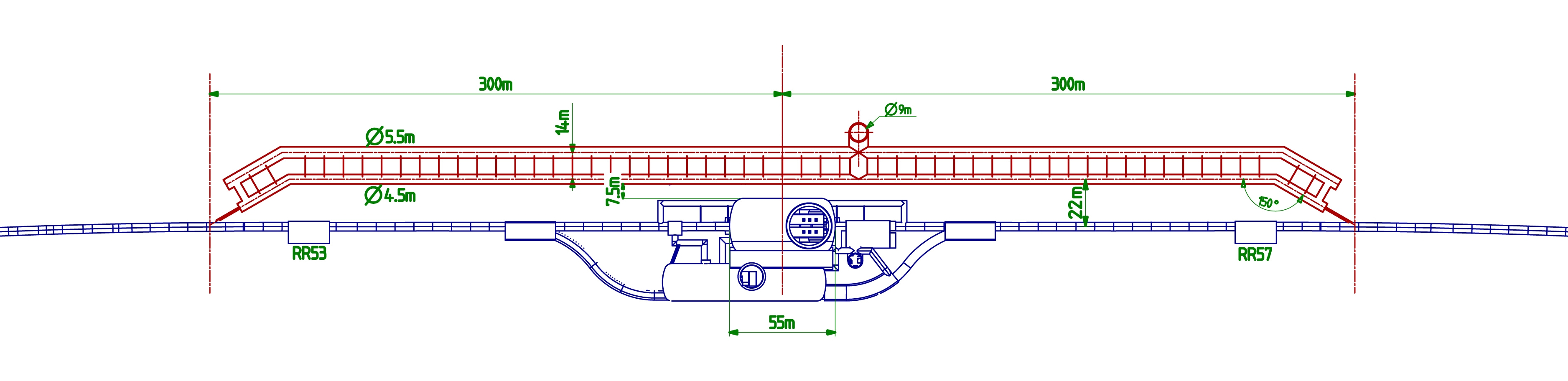 Bypass around ATLAS+CMS
Contact persons for workpackages  [BE-ABP, RF, BT, VAC, PO]
O.Bruening, B.Holzer, E.Chiapola, H.Burkhardt,B.Goddard, W.Herr, F.Zimmermann
M.Jimmenez, KH.Mess, D.Tommasini, F.Bordry,G.Hofstatter, L.Rinolfi, D.Schulte.

Collaboration: Novosibirsk, EPFL Lausanne + [tbd]: SLAC , CI, DESY, BNL, Cornell
M.Klein LHeC Future Panel 30.4.2009
12
L1
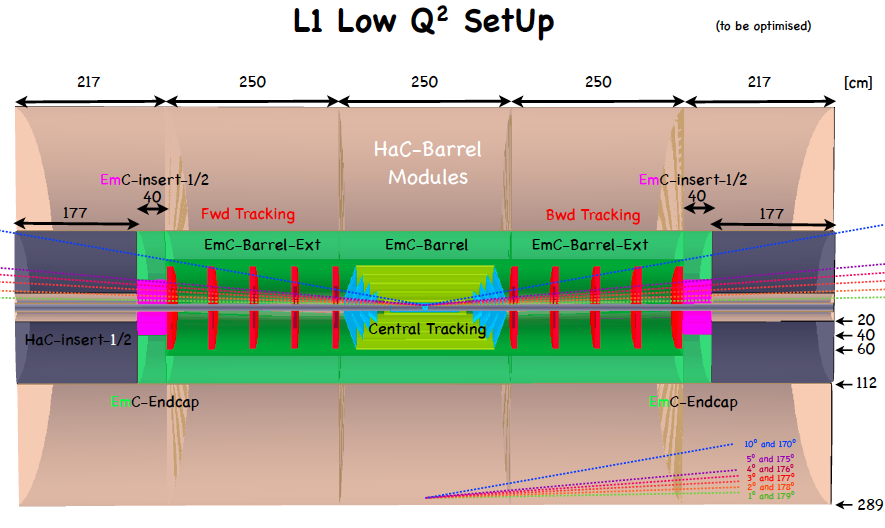 P.Kostka, A.Polini, R.Wallny
Tentative design: full coverage, high precision, no material…
- modular for installation (CMS), dimensions determined by beam pipe-IR-synchr. rad. : to be simulated 
- focusing magnets nearer to IR for high Q2, high luminosity (instrumented?) 
variation of beam energies to access low Q2 and large x at “medium” Q2 ~ 20000 GeV2
- contacts to ILC (4th concept: coil? ALIROOT) and ATLAS/CMS detector developments
M.Klein LHeC Future Panel 30.4.2009
13
Deep Inelastic Scattering
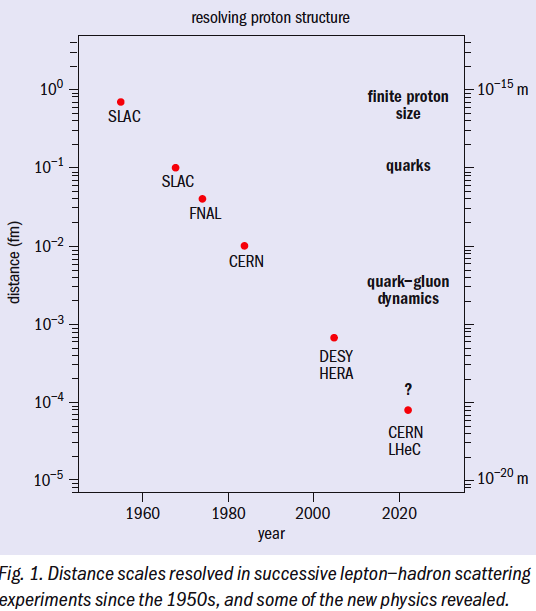 SLAC 69: 2m LINAC: a “bold extrapolation
of existing technology” to “collect
data which may be of future use…”
Many thanks to very many
gifted and enthusiastic
colleagues in thy, exp and acc,
to ECFA, CERN and NuPECC.
50 000 times Q2 possibly with
5 times the accelerator length..
In one year we hope to know how to 
build the ep/eA collider complement 
of the LHC, and we will start to look
into the TeV scale physics with pp.
The CDR should help shaping our future.
www.lhec.org.uk, EPAC08, .. also for
proper referencing of work presented above.
M.Klein LHeC Future Panel 30.4.2009
14